Evidence Based Evaluation of Shoulder Special Tests and Clinical Prediction Rules: An Audiovisual Guide to Shoulder Evaluation
Michael Essa, MA, ATC, LAT, CSCS
March 1st, 2012
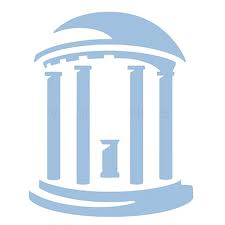 Objectives
To understand how to evaluate special tests using evidence based literature
To become familiar with the psychometric properties of various special tests for the shoulder
To understand clinical prediction rules (CPR) and their role in the evaluation process
To become familiar with common shoulder clinical prediction rules (CPR) and their clinical relevance
To have access to an audiovisual guide to assist students when performing shoulder special tests clinically
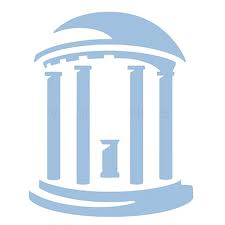 Sections
Section 1 – Understanding Psychometric Properties of Special Tests
Section 2 – Special Tests of the Shoulder
Section 3 – Understanding Clinical Prediction Rules
Section 4 – Clinical Prediction Rules of the Shoulder
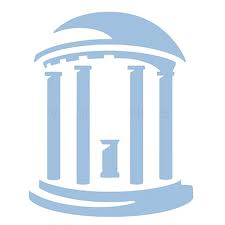 Sections
Section 1 – Understanding Psychometric Properties of Special Tests
Section 2 – Special Tests of the Shoulder
Section 3 – Understanding Clinical Prediction Rules
Section 4 – Clinical Prediction Rules of the Shoulder
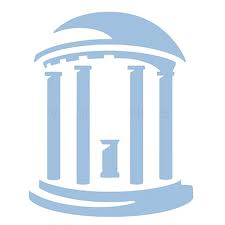 Psychometrics - Reliability
Reliability – the extent to which clinicians agree in their rating1

Two types of reliability:
Intra-rater reliability – the ability of a single rater to repeat a test with consistent results
Inter-rater reliability – the ability of two or more examiners repeat a test with consistent results
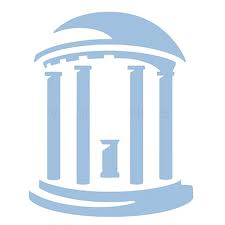 1. Sim J, Wright CC. The kappa statistic in reliability studies: use, interpretation, and sample size requirements. Phys.Ther., 2005, 85, 3, 257-268
[Speaker Notes: Dichotomous outcomes – Meaning that the result is either positive or negative. When this is the case there is a high probability that testers will agree by chance alone. 
Kappa – measures the amount of agreement beyond what would be expected by change alone.]
Psychometrics - Reliability
Reliability can be measured using ICC

Most special tests have dichotomous outcomes in which reliability is best measured using Kappa
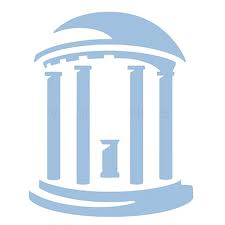 1. Sim J, Wright CC. The kappa statistic in reliability studies: use, interpretation, and sample size requirements. Phys.Ther., 2005, 85, 3, 257-268
[Speaker Notes: Dichotomous outcomes – Meaning that the result is either positive or negative. When this is the case there is a high probability that testers will agree by chance alone. 
Kappa – measures the amount of agreement beyond what would be expected by change alone.]
Psychometrics - Kappa
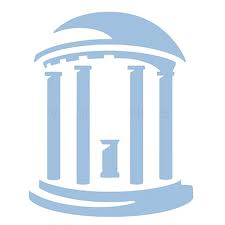 1. Cook CE, Hegedus EJ. Orthopedic Physical Examination Test: An Evidence-Based Approach. 2nd Ed. Upper Saddle River, NJ: Pearson Education Inc; 2013, 2008.
Psychometrics - Validity
Validity - refers to whether a test is able to answer the question it is intended to answer
Diagnostic accuracy -the ability to discriminate between patients with and without a specific disorder
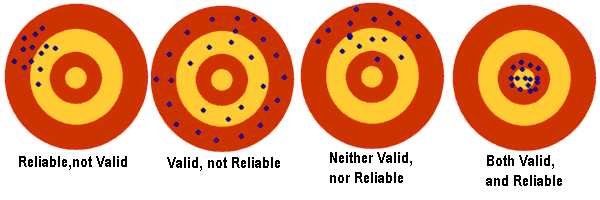 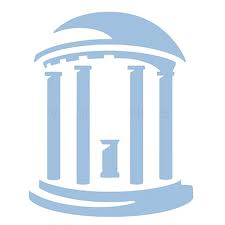 [Speaker Notes: Practical application – Let say we make a statement like “the Apprehension test is a valid test to assess anterior instability of the glenohumeral joint”. We are simple saying that the apprehension test is able to accurately measure anterior shoulder instability. 

Alberg AJ, Park JW, Hager BW, Brock MV, Diener-West M. The use of "overall accuracy" to evaluate the validity of screening or diagnostic tests. J Gen Intern Med. 2004 May;19(5 Pt 1):460-5.

This paper is a somewhat interesting read on validity, advocating for the careful and balanced consideration of sensitivity and specificity instead of using overall accuracy.]
Psychometrics - Validity
So how do you know that the results from a given article are valid1?
Was the patient population appropriate?
Was the test compared to an appropriate reference standard?
How were the results calculated?
Are the results generalizable to my patient population?
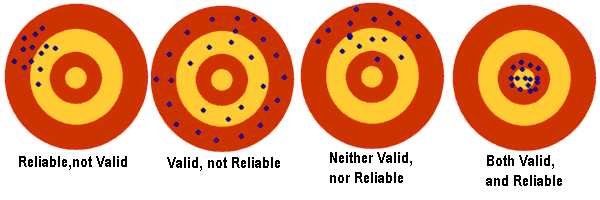 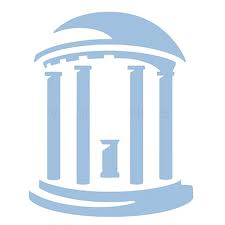 1. Jaeschke R, Guyatt G, Sackett DL. Users' guides to the medical literature. III. How to use an article about a diagnostic test. A. Are the results of the study valid? Evidence-Based Medicine Working Group. JAMA. 1994 Feb 2;271(5):389-91.
Psychometrics - Validity
Quality Assessment of Diagnostic Accuracy Studies (QUADAS) tool
An organized 14 question tool to evaluate the internal and external validity of a study

A score of 10/14 or greater “yeses” is associated with higher quality studies2,3.
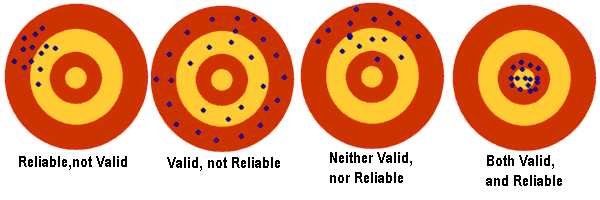 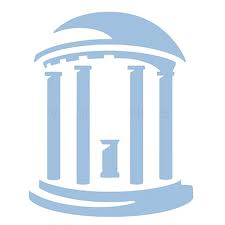 1. Whiting P, Rutjes AW, Dinnes J, Reitsma J, Bossuyt PM, Kleijnen J. Development and validation of methods for assessing the quality of diagnostic accuracy studies. Health Technol Assess. 2004 Jun;8(25):iii, 1-234.
2. Cook C, Hegedus E. Diagnostic utility of clinical tests for spinal dysfunction. Man Ther. 2011 Feb;16(1):21-5. Epub 2010 Aug 3.
3. Hegedus EJ, Cook C, Hasselblad V, Goode A, McCrory DC. Physical examination tests for assessing a torn meniscus in the knee: a systematic review with meta-analysis. J Orthop Sports Phys Ther. 2007 Sep;37(9):541-50.
Psychometrics - QUADAS
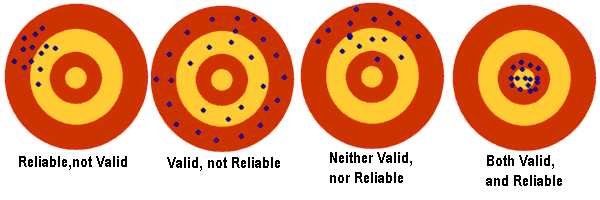 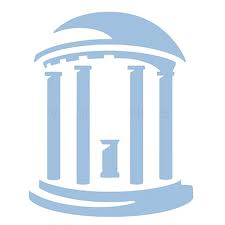 1. Whiting P, Rutjes AW, Dinnes J, Reitsma J, Bossuyt PM, Kleijnen J. Development and validation of methods for assessing the quality of diagnostic accuracy studies. Health Technol Assess. 2004 Jun;8(25):iii, 1-234.
Psychometrics - Validity
Estimates of diagnostic accuracy (validity)
Sensitivity-The probability of a positive test result in someone with the pathology
Specificity-The probability of a negative test result in someone without the pathology
Positive Likelihood Ratio-The ratio of a positive test result in people with the pathology to a positive test result in people without the pathology
Negative Likelihood Ratio-The ratio of a negative test result in people with the pathology to a negative test in people without the pathology
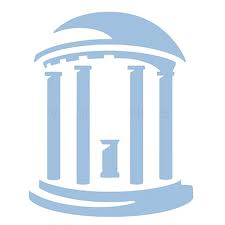 1. Cook CE, Hegedus EJ. Orthopedic Physical Examination Test: An Evidence-Based Approach. 2nd Ed. Upper Saddle River, NJ: Pearson Education Inc; 2013, 2008.
[Speaker Notes: So this slide looks wordy and complicated, which is why I think most people memorize this stuff and then forget it. Lets try to make some sense of this….]
Psychometrics - Validity
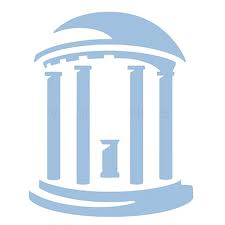 Psychometrics - Sensitivity
Sensitivity-The probability of a positive test result in someone with the pathology 
Formula: a/(a+c)
Remember: Snout (High sensitivity means that a negative result helps you rule out a condition)
Example:
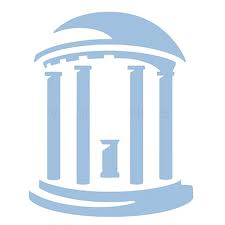 [Speaker Notes: Empty can test for the detection of supraspinatus tears

What does this information tell us about the test?

According to the findings of Itoi et al (1999), a patient with a negative Empty Can test has a high probability of having an intact supraspinatus muscle/tendon. Now this needs to be validated by several studies with sound methods to make a confident decision, but this should illustrate how to use these statistics to improve your ability to evaluate special tests. 

Tests with high sensitivity are particularly good at screening for a disease1. The problem is that you may get some false positives

 
Woolf AD. How to assess musculoskeletal conditions. History and physical examination. Best Pract Res Clin Rheumatol. 2003 Jun;17(3):381-402.
Cook CE, Hegedus EJ. Orthopedic Physical Examination Test: An Evidence-Based Approach. 2nd Ed. Upper Saddle River, NJ: Pearson Education Inc; 2013, 2008.
Itoi E, Kido T, Sano A, Urayama M, Sato K. Which is more useful, the "full can test" or the "empty can test," in detecting the torn supraspinatus tendon? Am J Sports Med. 1999 Jan-Feb;27(1):65-8.]
Psychometrics - Specificity
Specificity-The probability of a negative test result in someone without the pathology
Formula: d/(b+d)
Remember: Spin (High specificity means that a positive result helps you rule in a condition)
Example:
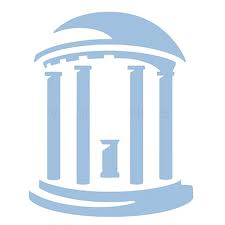 [Speaker Notes: Modified Relocation test for traumatic anterior instability

What does this information tell use about the test?

According to Farber et al (2006), a patient with apprehension followed by pain relief during a Modified Relocation test has a high probability of having traumatic anterior glenohumeral instability1. 

Test with high specificity are good for diagnosing conditions but specificity (when considered alone) may lead to increase false negative.

Farber AJ, Castillo R, Clough M, Bahk M, McFarland EG. Clinical assessment of three common tests for traumatic anterior shoulder instability. J Bone Joint Surg Am. 2006 Jul;88(7):1467-74.
Cook CE, Hegedus EJ. Orthopedic Physical Examination Test: An Evidence-Based Approach. 2nd Ed. Upper Saddle River, NJ: Pearson Education Inc; 2013, 2008.]
Psychometrics – Likelihood Ratios
Likelihood Ratio (LR’s) - the probability of a finding in patients with the condition divided by the probability of the same finding in patients without the condition
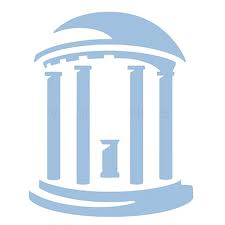 McGee S. Simplifying likelihood ratios. J Gen Intern Med. 2002 Aug;17(8):646-9.
Psychometrics – Likelihood Ratios
Positive Likelihood Ratios - describes how the probability of disease shifts when the finding is present

Formula: Sensitivity / (1 – Specificity)
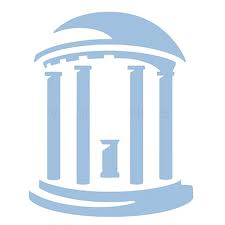 McGee S. Simplifying likelihood ratios. J Gen Intern Med. 2002 Aug;17(8):646-9.
Psychometrics – Likelihood Ratios
Negative Likelihood Ratios - describes how the probability of disease shifts when it is absent

Formula: (1 – Sensitivity) / Specificity
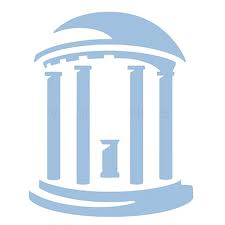 McGee S. Simplifying likelihood ratios. J Gen Intern Med. 2002 Aug;17(8):646-9.
Psychometrics – Likelihood Ratios
Interpretation of LR’s:
LRs may range from 0 to infinity 
The bigger the number, the more convincingly the finding suggests that disease (+LR) 
The closer the LR is to 0, the less likely the disease (-LR) 
Findings whose LR’s equal 1 lack diagnostic value
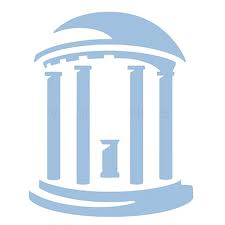 McGee S. Simplifying likelihood ratios. J Gen Intern Med. 2002 Aug;17(8):646-9.
Psychometrics – Likelihood Ratios
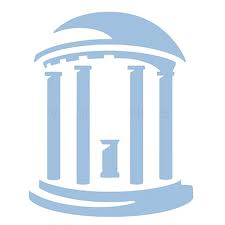 1. Cook CE, Hegedus EJ. Orthopedic Physical Examination Test: An Evidence-Based Approach. 2nd Ed. Upper Saddle River, NJ: Pearson Education Inc; 2013, 2008.
Psychometrics – Putting it together
Practical Example: 
Kim et al (2001) examined the psychometric properties of the bicep load II test in the detection of superior labral tears (SLAP)
They found the following results:


What does this tell us?
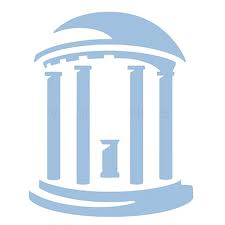 Kim SH, Ha KI, Ahn JH, Kim SH, Choi HJ. Biceps load test II: A clinical test for SLAP lesions of the shoulder. Arthroscopy. 2001 Feb;17(2):160-4.
[Speaker Notes: A kappa value of .82 suggests that the test has excellent agreement/reliability
A negative test result (sensitivity and low -LR) suggest a high probability of not having a SLAP tear
A positive test result (high specificity and high +LR) suggest a high probability of having a SLAP tear]
Psychometrics – Summary
Reliability measure between dichotomous outcomes is best measured using Kappa
Kappa values >0.80 have excellent agreement
Studies examining diagnostic tests should have sound methods, use an appropriate population, use appropriate reference standards, and be generalizable to the intended patient population
High sensitivity suggests that a negative result helps you rule out a condition (Snout)
High specificity suggests that a positive result helps you rule in a condition (Spin)
High positive LR’s and low negative LR’s are helpful for increasing your posttest probability
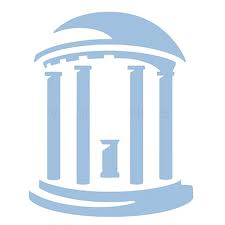 Psychometrics – Quiz
Is this a good diagnostic test?



What test is this?
O’Brien’s Test for the assessment of
Superior Labral Tears (row 1) and 
General Labral Tears (row 2)
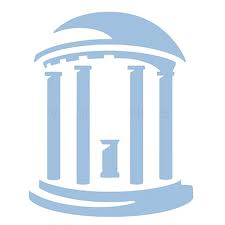 Guanche CA, Jones DC. Clinical testing for tears of the glenoid labrum. Arthroscopy. 2003 May-Jun;19(5):517-23.
Sections
Section 1 – Understanding Psychometric Properties of Special Tests
Section 2 – Special Tests of the Shoulder
Section 3 – Understanding Clinical Prediction Rules
Section 4 – Clinical Prediction Rules of the Shoulder
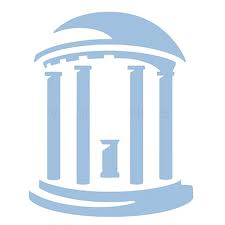 Special Tests – House Cleaning
You will notice that the same test is often used for different conditions (are these test likely to be specific)
Relatively few studies report reliability statistics (Not Reported – NR)
Most of the charts are adaptations from Cook and Hegedus (2012)
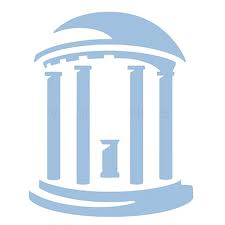 [Speaker Notes: 1. Cook CE, Hegedus EJ. Orthopedic Physical Examination Test: An Evidence-Based Approach. 2nd Ed. Upper Saddle River, NJ: Pearson Education Inc; 2013, 2008.]
The Purpose of Special Tests
Part of the overall scheme for physical examination
Can be used at the beginning of the examination as a screening test1 
Can be used at the end of an examination as a diagnostic test1
Helps to modify pretest probability into an estimate of posttest accuracy2
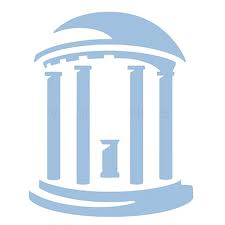 1. Cook CE, Hegedus EJ. Orthopedic Physical Examination Test: An Evidence-Based Approach. 2nd Ed. Upper Saddle River, NJ: Pearson Education Inc; 2013, 2008.

2. Fagan TJ. Letter: Nomogram for Bayes theorem. New England Journal of Medicine. 1975;293:257.
[Speaker Notes: Practical explanation: After taking a history you come up with a hypothesis about the patient’s condition. Special tests give you additional information to improve the accuracy of your diagnosis. The better the test, the more confident you can be in ruling a condition in or out. 

Fagan TJ. Letter: Nomogram for Bayes theorem. New England Journal of Medicine. 1975;293:257.]
Sub Acromial Impingement
Neer Test
Hawkins-Kennedy Test
Yocum
Internal Rotation Resisted Strength Test (IRRST)
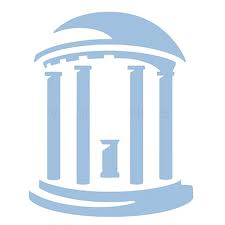 Neer Test
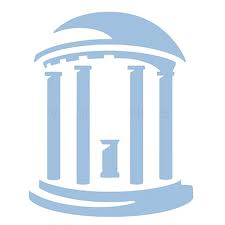 [Speaker Notes: So is this a good test?

The highest quality papers suggest that the test may have some value as a screening tool for sub-acromial impingement but is not a great diagnostic tool for sub-acromial impingement and a poor tool for superior labral tear, partial bicep tear, or full thickness rotator cuff tear. 

Reference: 


1.MacDonald, P. B., P. Clark, and K. Sutherland. "An Analysis of the Diagnostic Accuracy of the Hawkins and Neer Subacromial Impingement Signs." Journal of shoulder and elbow surgery / American Shoulder and Elbow Surgeons ...[et al.] 9.4 (2000): 299-301. Web. 

2. Park, H. B., et al. "Diagnostic Accuracy of Clinical Tests for the Different Degrees of Subacromial Impingement Syndrome." The Journal of bone and joint surgery.American volume 87.7 (2005): 1446-55. Web. 

3. Calis, M., et al. "Diagnostic Values of Clinical Diagnostic Tests in Subacromial Impingement Syndrome." Annals of the Rheumatic Diseases 59.1 (2000): 44-7. Web. 

4. Parentis, M. A., K. J. Mohr, and N. S. ElAttrache. "Disorders of the Superior Labrum: Review and Treatment Guidelines." Clinical orthopaedics and related research (400).400 (2002): 77-87. Web. 

5. Bak, K., and P. Fauno. "Clinical Findings in Competitive Swimmers with Shoulder Pain." The American Journal of Sports Medicine 25.2 (1997): 254-60. Web. 

6. Nakagawa, S., et al. "Forced Shoulder Abduction and Elbow Flexion Test: A New Simple Clinical Test to Detect Superior Labral Injury in the Throwing Shoulder." Arthroscopy : The Journal of Arthroscopic & Related Surgery : Official Publication of the Arthroscopy Association of North America and the International Arthroscopy Association 21.11 (2005): 1290-5. Web. 

7. Jia, X., et al. "Examination of the Shoulder: The Past, the Present, and the Future." The Journal of bone and joint surgery.American volume 91 Suppl 6 (2009): 10-8. Web. 

8. Michener, L. A., et al. "Reliability and Diagnostic Accuracy of 5 Physical Examination Tests and Combination of Tests for Subacromial Impingement." Archives of Physical Medicine and Rehabilitation 90.11 (2009): 1898-903. Web. 

9. Kelly, S. M., N. Brittle, and G. M. Allen. "The Value of Physical Tests for Subacromial Impingement Syndrome: A Study of Diagnostic Accuracy." Clinical rehabilitation 24.2 (2010): 149-58. Web. 

10. Gill, H. S., et al. "Physical Examination for Partial Tears of the Biceps Tendon." The American Journal of Sports Medicine 35.8 (2007): 1334-40. Web. 

11. Bak, K., et al. "The Value of Clinical Tests in Acute Full-Thickness Tears of the Supraspinatus Tendon: Does a Subacromial Lidocaine Injection Help in the Clinical Diagnosis? A Prospective Study." Arthroscopy : The Journal of Arthroscopic & Related Surgery : Official Publication of the Arthroscopy Association of North America and the International Arthroscopy Association 26.6 (2010): 734-42. Web. 

12. Silva, L., et al. "Accuracy of Physical Examination in Subacromial Impingement Syndrome." Rheumatology (Oxford, England) 47.5 (2008): 679-83. Web.]
Hawkins-Kennedy Test
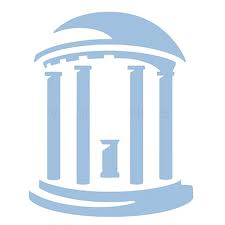 [Speaker Notes: So is this a good test?

The highest quality papers suggest that the test may have some value as a screening tool for sub-acromial impingement. Like the Neer test, Hawkins Kennedy is not a good diagnostic tool for sub-acromial impingement, superior labral tear, partial bicep tear, or full thickness rotator cuff tear. 

Reference: 

1.MacDonald, P. B., P. Clark, and K. Sutherland. "An Analysis of the Diagnostic Accuracy of the Hawkins and Neer Subacromial Impingement Signs." Journal of shoulder and elbow surgery / American Shoulder and Elbow Surgeons ...[et al.] 9.4 (2000): 299-301. Web. 

2. Park, H. B., et al. "Diagnostic Accuracy of Clinical Tests for the Different Degrees of Subacromial Impingement Syndrome." The Journal of bone and joint surgery.American volume 87.7 (2005): 1446-55. Web. 

3. Calis, M., et al. "Diagnostic Values of Clinical Diagnostic Tests in Subacromial Impingement Syndrome." Annals of the Rheumatic Diseases 59.1 (2000): 44-7. Web. 

4. Parentis, M. A., K. J. Mohr, and N. S. ElAttrache. "Disorders of the Superior Labrum: Review and Treatment Guidelines." Clinical orthopaedics and related research (400).400 (2002): 77-87. Web. 

5. Bak, K., and P. Fauno. "Clinical Findings in Competitive Swimmers with Shoulder Pain." The American Journal of Sports Medicine 25.2 (1997): 254-60. Web. 

6. Nakagawa, S., et al. "Forced Shoulder Abduction and Elbow Flexion Test: A New Simple Clinical Test to Detect Superior Labral Injury in the Throwing Shoulder." Arthroscopy : The Journal of Arthroscopic & Related Surgery : Official Publication of the Arthroscopy Association of North America and the International Arthroscopy Association 21.11 (2005): 1290-5. Web. 

7. Jia, X., et al. "Examination of the Shoulder: The Past, the Present, and the Future." The Journal of bone and joint surgery.American volume 91 Suppl 6 (2009): 10-8. Web. 

8. Michener, L. A., et al. "Reliability and Diagnostic Accuracy of 5 Physical Examination Tests and Combination of Tests for Subacromial Impingement." Archives of Physical Medicine and Rehabilitation 90.11 (2009): 1898-903. Web. 

9. Kelly, S. M., N. Brittle, and G. M. Allen. "The Value of Physical Tests for Subacromial Impingement Syndrome: A Study of Diagnostic Accuracy." Clinical rehabilitation 24.2 (2010): 149-58. Web. 

10. Gill, H. S., et al. "Physical Examination for Partial Tears of the Biceps Tendon." The American Journal of Sports Medicine 35.8 (2007): 1334-40. Web. 

11. Bak, K., et al. "The Value of Clinical Tests in Acute Full-Thickness Tears of the Supraspinatus Tendon: Does a Subacromial Lidocaine Injection Help in the Clinical Diagnosis? A Prospective Study." Arthroscopy : The Journal of Arthroscopic & Related Surgery : Official Publication of the Arthroscopy Association of North America and the International Arthroscopy Association 26.6 (2010): 734-42. Web. 

12. Ostor, A. J., et al. "Interrater Reproducibility of Clinical Tests for Rotator Cuff Lesions." Annals of the Rheumatic Diseases 63.10 (2004): 1288-92. Web.]
Yocum Test
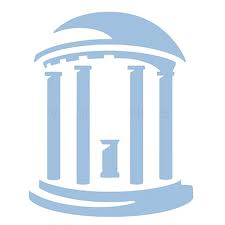 [Speaker Notes: Is this a good test?

This study has been poorly examined. High sensitivity suggest that this test may have value as a screening test but the low specificity and unimpressive likelihood ratios suggest that this is a poor test for diagnosis. Further high quality studies are needed to evaluate this test. 

Reference: 

1. Silva, L., et al. "Accuracy of Physical Examination in Subacromial Impingement Syndrome." Rheumatology (Oxford, England) 47.5 (2008): 679-83. Web.]
Internal Rotation Resistance Strength Test
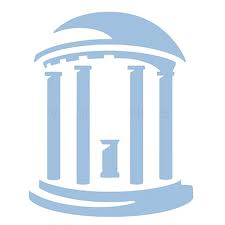 [Speaker Notes: Is this a good test?

The high specificity, sensitivity, +LR, and the low –LR suggest that this is a high quality test for both screening and diagnosis. However, the quality of the study cast some doubt about the results. The test appears to be of good quality, although further evidence is needed. 

References: 

1. Zaslav, K. R. "Internal Rotation Resistance Strength Test: A New Diagnostic Test to Differentiate Intra-Articular Pathology from Outlet (Neer) Impingement Syndrome in the Shoulder." Journal of shoulder and elbow surgery / American Shoulder and Elbow Surgeons ...[et al.] 10.1 (2001): 23-7. Web.]
Rotator Cuff Tear Test
Full Can Test
Drop Arm Test
Hornblower Sign
Lift Off
Belly Press
External Rotation Lag Sign
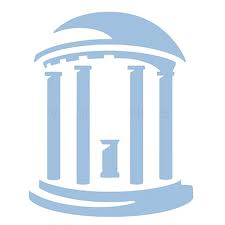 Full Can Test
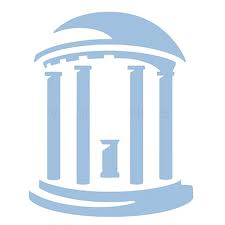 [Speaker Notes: Is this a good test?

Well it depends. Its not a good test for impingement. There appears to be some value for cuff tear with increased diagnostic accuracy if pain and weakness are both present. Overall it is not the best test for supraspinatus tear. 

Notice the relationship between specificity and sensitivity in this chart. Is there a change with pain OR weakness vs. pain AND weakness, if so why? Pain and weakness makes the criteria for a positive test more stringent which decreases the chance for false positive and increase specificity. However less stringent criteria (using the word OR)also makes it easier for false negatives to occur which decreases sensitivity. This relationship can make it difficult to find the perfect test…

References: 

1. Itoi, E., et al. "Which is More Useful, the "Full can Test" Or the "Empty can Test," in Detecting the Torn Supraspinatus Tendon?" The American Journal of Sports Medicine 27.1 (1999): 65-8. Web. 

2. Kim, E., et al. "Interpreting Positive Signs of the Supraspinatus Test in Screening for Torn Rotator Cuff." Acta Medica Okayama 60.4 (2006): 223-8. Web. 

3. Kelly, S. M., N. Brittle, and G. M. Allen. "The Value of Physical Tests for Subacromial Impingement Syndrome: A Study of Diagnostic Accuracy." Clinical rehabilitation 24.2 (2010): 149-58. Web. 

4. Itoi, E., et al. "Are Pain Location and Physical Examinations Useful in Locating a Tear Site of the Rotator Cuff?" The American Journal of Sports Medicine 34.2 (2006): 256-64. Web.]
Drop Arm Test
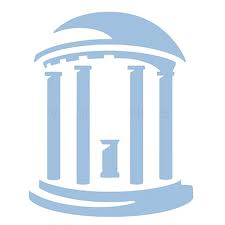 [Speaker Notes: Is this a good test?

This test seems to have good specificity and may be valuable to help rule in rotator cuff tears. However, it is an extremely poor screening tool for rotator cuff tear. 

References: 

1. Calis, M., et al. "Diagnostic Values of Clinical Diagnostic Tests in Subacromial Impingement Syndrome." Annals of the Rheumatic Diseases 59.1 (2000): 44-7. Web. 

2. Murrell, G. A., and J. R. Walton. "Diagnosis of Rotator Cuff Tears." Lancet 357.9258 (2001): 769-70. Web. 

3. Park, H. B., et al. "Diagnostic Accuracy of Clinical Tests for the Different Degrees of Subacromial Impingement Syndrome." The Journal of bone and joint surgery.American volume 87.7 (2005): 1446-55. Web. 

4. Ostor, A. J., et al. "Interrater Reproducibility of Clinical Tests for Rotator Cuff Lesions." Annals of the Rheumatic Diseases 63.10 (2004): 1288-92. Web. 

5. Bak, K., et al. "The Value of Clinical Tests in Acute Full-Thickness Tears of the Supraspinatus Tendon: Does a Subacromial Lidocaine Injection Help in the Clinical Diagnosis? A Prospective Study." Arthroscopy : The Journal of Arthroscopic & Related Surgery : Official Publication of the Arthroscopy Association of North America and the International Arthroscopy Association 26.6 (2010): 734-42. Web.]
Hornblower’s Test
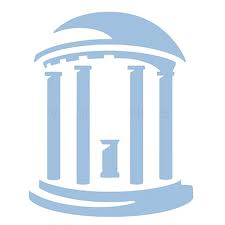 [Speaker Notes: Is this a good test?

There is only one, poor quality, study available to evaluate this test, but it does demonstrate good psychometric properties. Further studies are need before one can strongly advocate for the use of this test clinically. 

References: 

1. Walch, G., et al. "The 'Dropping' and 'Hornblower's' Signs in Evaluation of Rotator-Cuff Tears." The Journal of bone and joint surgery.British volume 80.4 (1998): 624-8. Web.]
Lift Off Test
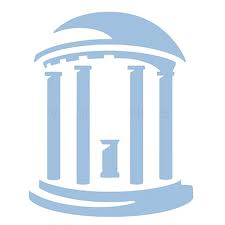 [Speaker Notes: Is this a good test?

This is a quality test with research supporting its use as a diagnostic tool. One can be confident that a positive test (weakness) is likely to be due to subscapularis tear with or without bicep tendon involvement. However, the poor reliability and the limited number of patients that can achieve enough IR ROM to complete the test is of concern. 

References: 

1. Gerber, C., and R. J. Krushell. "Isolated Rupture of the Tendon of the Subscapularis Muscle. Clinical Features in 16 Cases." The Journal of bone and joint surgery.British volume 73.3 (1991): 389-94. Web. 

2. Hertel, R., et al. "Lag Signs in the Diagnosis of Rotator Cuff Rupture." Journal of shoulder and elbow surgery / American Shoulder and Elbow Surgeons ...[et al.] 5.4 (1996): 307-13. Web. 

3. Ostor, A. J., et al. "Interrater Reproducibility of Clinical Tests for Rotator Cuff Lesions." Annals of the Rheumatic Diseases 63.10 (2004): 1288-92. Web. 

4. Jia, X., et al. "Examination of the Shoulder: The Past, the Present, and the Future." The Journal of bone and joint surgery.American volume 91 Suppl 6 (2009): 10-8. Web. 

5. Barth, J. R., S. S. Burkhart, and J. F. De Beer. "The Bear-Hug Test: A New and Sensitive Test for Diagnosing a Subscapularis Tear." Arthroscopy : The Journal of Arthroscopic & Related Surgery : Official Publication of the Arthroscopy Association of North America and the International Arthroscopy Association 22.10 (2006): 1076-84. Web. 

6. Gill, H. S., et al. "Physical Examination for Partial Tears of the Biceps Tendon." The American Journal of Sports Medicine 35.8 (2007): 1334-40. Web. 

7. Itoi, E., et al. "Are Pain Location and Physical Examinations Useful in Locating a Tear Site of the Rotator Cuff?" The American Journal of Sports Medicine 34.2 (2006): 256-64. Web.]
Belly Press Test
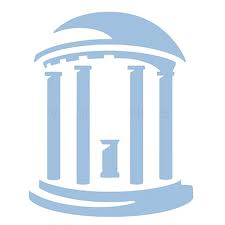 [Speaker Notes: Is this a good test?

There are 2 high quality studies evaluating this test which suggest high diagnostic value. However, this is a relative poor screening tool for subscapularis tear. 

References: 

1. Scheibel, M., et al. "The Belly-Off Sign: A New Clinical Diagnostic Sign for Subscapularis Lesions." Arthroscopy : The Journal of Arthroscopic & Related Surgery : Official Publication of the Arthroscopy Association of North America and the International Arthroscopy Association 21.10 (2005): 1229-35. Web. 

2.  Barth, J. R., S. S. Burkhart, and J. F. De Beer. "The Bear-Hug Test: A New and Sensitive Test for Diagnosing a Subscapularis Tear." Arthroscopy : The Journal of Arthroscopic & Related Surgery : Official Publication of the Arthroscopy Association of North America and the International Arthroscopy Association 22.10 (2006): 1076-84. Web. 

3. Gill, H. S., et al. "Physical Examination for Partial Tears of the Biceps Tendon." The American Journal of Sports Medicine 35.8 (2007): 1334-40. Web.]
External Rotation Lag Sign
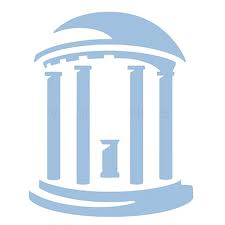 [Speaker Notes: Is this a good test?

This is one of the best diagnostic tests (regarding psychometric properties) that you will find. There are 3 high quality studies that evaluate this test. They suggest that this test is an excellent screening tool and good diagnostic tool for posterior rotator cuff tear. It is a poor test for evaluating bicep tendinopathy. 

References: 

Hertel, R., et al. "Lag Signs in the Diagnosis of Rotator Cuff Rupture." Journal of shoulder and elbow surgery / American Shoulder and Elbow Surgeons ...[et al.] 5.4 (1996): 307-13. Web. 

2. Walch, G., et al. "The 'Dropping' and 'Hornblower's' Signs in Evaluation of Rotator-Cuff Tears." The Journal of bone and joint surgery.British volume 80.4 (1998): 624-8. Web. 

3. Jia, X., et al. "Examination of the Shoulder: The Past, the Present, and the Future." The Journal of bone and joint surgery.American volume 91 Suppl 6 (2009): 10-8. Web. 

4. Miller, C. A., G. A. Forrester, and J. S. Lewis. "The Validity of the Lag Signs in Diagnosing Full-Thickness Tears of the Rotator Cuff: A Preliminary Investigation." Archives of Physical Medicine and Rehabilitation 89.6 (2008): 1162-8. Web. 

5. Bak, K., et al. "The Value of Clinical Tests in Acute Full-Thickness Tears of the Supraspinatus Tendon: Does a Subacromial Lidocaine Injection Help in the Clinical Diagnosis? A Prospective Study." Arthroscopy : The Journal of Arthroscopic & Related Surgery : Official Publication of the Arthroscopy Association of North America and the International Arthroscopy Association 26.6 (2010): 734-42. Web. 

6. Castoldi, F., D. Blonna, and R. Hertel. "External Rotation Lag Sign Revisited: Accuracy for Diagnosis of Full Thickness Supraspinatus Tear." Journal of shoulder and elbow surgery / American Shoulder and Elbow Surgeons ...[et al.] 18.4 (2009): 529-34. Web.]
Bicep Tendon Testing
Speed’s Test
Yergason’s Test
Upper Cut Test
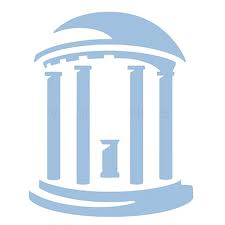 Speed’s Test
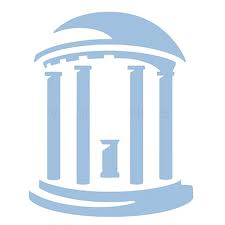 [Speaker Notes: Is this a good test?

This is one of the most studied special test of the shoulder. It is important to note that this test has been used to assess SLAP, bicep tendinopathy, anterior labral tear, and impingement. Knowing this, do you think this would be a very specific test? Overall this test provides minimal value (in isolation) about bicep tendinopathy. 

References: 

1. Bennett, W. F. "Specificity of the Speed's Test: Arthroscopic Technique for Evaluating the Biceps Tendon at the Level of the Bicipital Groove." Arthroscopy : The Journal of Arthroscopic & Related Surgery : Official Publication of the Arthroscopy Association of North America and the International Arthroscopy Association 14.8 (1998): 789-96. Web. 

2. Ostor, A. J., et al. "Interrater Reproducibility of Clinical Tests for Rotator Cuff Lesions." Annals of the Rheumatic Diseases 63.10 (2004): 1288-92. Web. 

3. Jia, X., et al. "Examination of the Shoulder: The Past, the Present, and the Future." The Journal of bone and joint surgery.American volume 91 Suppl 6 (2009): 10-8. Web. 

4. Gill, H. S., et al. "Physical Examination for Partial Tears of the Biceps Tendon." The American Journal of Sports Medicine 35.8 (2007): 1334-40. Web. 

5. Ardic, F., et al. "Shoulder Impingement Syndrome: Relationships between Clinical, Functional, and Radiologic Findings." American Journal of Physical Medicine & Rehabilitation / Association of Academic Physiatrists 85.1 (2006): 53-60. Web. 

6. Kibler, BW., et al. "Clinical Utility of Traditional and New Tests in the Diagnosis of Biceps Tendon Injuries and Superior Labrum Anterior and Posterior Lesions in the Shoulder." The American Journal of Sports Medicine 37.9 (2009): 1840-7. Web.]
Yergason’s Test
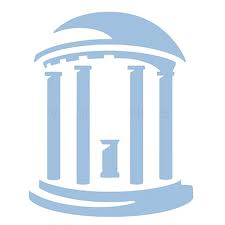 [Speaker Notes: Is this a good test?

The test has limited research investigating is use clinically. The two studies that examined its use in the evaluation of bicep pathology found marginal psychometric properties. This seems to be a better test for SLAP tear than isolated bicep tendinopathy. 

References: 

1. Kibler, BW., et al. "Clinical Utility of Traditional and New Tests in the Diagnosis of Biceps Tendon Injuries and Superior Labrum Anterior and Posterior Lesions in the Shoulder." The American Journal of Sports Medicine 37.9 (2009): 1840-7. Web. 

2. Ostor, A. J., et al. "Interrater Reproducibility of Clinical Tests for Rotator Cuff Lesions." Annals of the Rheumatic Diseases 63.10 (2004): 1288-92. Web.]
Upper Cut Test
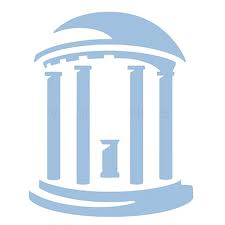 [Speaker Notes: Is this a good test?

The test has limited research investigating its use clinically. The one study that investigated its use for bicep tendinopathy found fair psychometric properties. However, this may be the best test (in isolation) to evaluate for bicep tendinopathy. Further research is needed. 

References: 

1. Kibler, BW., et al. "Clinical Utility of Traditional and New Tests in the Diagnosis of Biceps Tendon Injuries and Superior Labrum Anterior and Posterior Lesions in the Shoulder." The American Journal of Sports Medicine 37.9 (2009): 1840-7. Web.]
Labral Tears
Speed’s Test
O’Brien’s Test
Crank Test
SLAPrehension
Bicep Load I
Bicep Load II
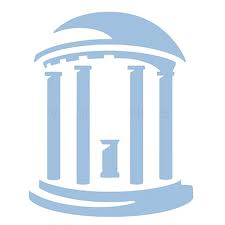 Speed’s Test
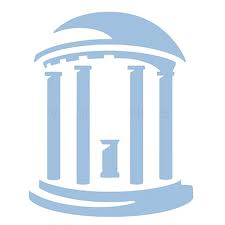 [Speaker Notes: Is this a good test?

This is one of the most studied special test of the shoulder. It is important to note that this test has been used to assess SLAP, Bicep tendinopathy, Anterior labral tear, and impingement. Knowing this, do you think this would be a very specific test? The psychometrics of this test are all over the place. In my opinion, it is difficult to support the use of this test in isolation to rule in/out a SLAP tear. I say this because all of the studies (except for the Morgan paper) have low +LR’s and relatively high –LR’s. 

References: 

1. Holtby, R., and H. Razmjou. "Accuracy of the Speed's and Yergason's Tests in Detecting Biceps Pathology and SLAP Lesions: Comparison with Arthroscopic Findings." Arthroscopy : The Journal of Arthroscopic & Related Surgery : Official Publication of the Arthroscopy Association of North America and the International Arthroscopy Association 20.3 (2004): 231-6. Web. 


2. Bennett, W. F. "Specificity of the Speed's Test: Arthroscopic Technique for Evaluating the Biceps Tendon at the Level of the Bicipital Groove." Arthroscopy : The Journal of Arthroscopic & Related Surgery : Official Publication of the Arthroscopy Association of North America and the International Arthroscopy Association 14.8 (1998): 789-96. Web. 

3. Guanche, C. A., and D. C. Jones. "Clinical Testing for Tears of the Glenoid Labrum." Arthroscopy : The Journal of Arthroscopic & Related Surgery : Official Publication of the Arthroscopy Association of North America and the International Arthroscopy Association 19.5 (2003): 517-23. Web. 

4. Morgan, C. D., et al. "Type II SLAP Lesions: Three Subtypes and their Relationships to Superior Instability and Rotator Cuff Tears." Arthroscopy : The Journal of Arthroscopic & Related Surgery : Official Publication of the Arthroscopy Association of North America and the International Arthroscopy Association 14.6 (1998): 553-65. Web. 

5. Parentis, M. A., et al. "An Evaluation of the Provocative Tests for Superior Labral Anterior Posterior Lesions." The American Journal of Sports Medicine 34.2 (2006): 265-8. Web. 

6. Parentis, M. A., K. J. Mohr, and N. S. ElAttrache. "Disorders of the Superior Labrum: Review and Treatment Guidelines." Clinical orthopaedics and related research (400).400 (2002): 77-87. Web. 

7. Nakagawa, S., et al. "Forced Shoulder Abduction and Elbow Flexion Test: A New Simple Clinical Test to Detect Superior Labral Injury in the Throwing Shoulder." Arthroscopy : The Journal of Arthroscopic & Related Surgery : Official Publication of the Arthroscopy Association of North America and the International Arthroscopy Association 21.11 (2005): 1290-5. Web. 

8. Ebinger, N., et al. "A New SLAP Test: The Supine Flexion Resistance Test." Arthroscopy : The Journal of Arthroscopic & Related Surgery : Official Publication of the Arthroscopy Association of North America and the International Arthroscopy Association 24.5 (2008): 500-5. Web. 

9. Oh, J. H., et al. "The Evaluation of various Physical Examinations for the Diagnosis of Type II Superior Labrum Anterior and Posterior Lesion." The American Journal of Sports Medicine 36.2 (2008): 353-9. Web.]
O’Brien’s Test
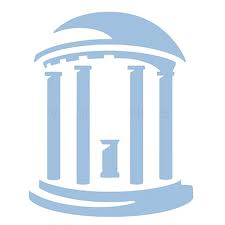 [Speaker Notes: Is this a good test?

So does anyone think that Dr. O’Brien’s study may have had a bit of bias? The 3 high quality papers examining the active compression test (O’Brien’s Test) suggest that it has questionable value in detecting labral tears. However, this test is often used as part of a cluster of tests to rule in labral tears with high diagnostic accuracy. Clinically I think this test is more indicative of impingement (especially coracoid impingement) but there are no studies that have evaluated this test for the diagnosis of impingement.

References: 

1. O'Brien, S. J., et al. "The Active Compression Test: A New and Effective Test for Diagnosing Labral Tears and Acromioclavicular Joint Abnormality." The American Journal of Sports Medicine 26.5 (1998): 610-3. Web. 

2. Guanche, C. A., and D. C. Jones. "Clinical Testing for Tears of the Glenoid Labrum." Arthroscopy : The Journal of Arthroscopic & Related Surgery : Official Publication of the Arthroscopy Association of North America and the International Arthroscopy Association 19.5 (2003): 517-23. Web. 

3. Morgan, C. D., et al. "Type II SLAP Lesions: Three Subtypes and their Relationships to Superior Instability and Rotator Cuff Tears." Arthroscopy : The Journal of Arthroscopic & Related Surgery : Official Publication of the Arthroscopy Association of North America and the International Arthroscopy Association 14.6 (1998): 553-65. Web. 

4. Parentis, M. A., K. J. Mohr, and N. S. ElAttrache. "Disorders of the Superior Labrum: Review and Treatment Guidelines." Clinical orthopaedics and related research (400).400 (2002): 77-87. Web. 

5. McFarland, E. G., T. K. Kim, and R. M. Savino. "Clinical Assessment of Three Common Tests for Superior Labral Anterior-Posterior Lesions." The American Journal of Sports Medicine 30.6 (2002): 810-5. Web. 

6. Stetson, W. B., and K. Templin. "The Crank Test, the O'Brien Test, and Routine Magnetic Resonance Imaging Scans in the Diagnosis of Labral Tears." The American Journal of Sports Medicine 30.6 (2002): 806-9. Web. 

7. Myers, T. H., J. R. Zemanovic, and J. R. Andrews. "The Resisted Supination External Rotation Test: A New Test for the Diagnosis of Superior Labral Anterior Posterior Lesions." The American Journal of Sports Medicine 33.9 (2005): 1315-20. Web.]
Crank Test
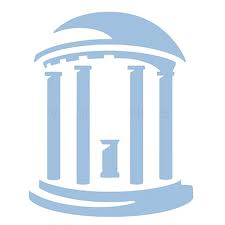 [Speaker Notes: Is this a good test?

Like O’brien’s test, the original paper (by Liu et al. (1996)) describing the crank test had significantly better psychometrics than more recent papers of higher quality. There is some uncertainty (based on the psychometric properties of the test) when using the crank test to diagnosis SLAP tears, however, there is moderate evidence to support it’s use to detect general labral tears. Further evidence is needed. 

References: 

1. Parentis, M. A., K. J. Mohr, and N. S. ElAttrache. "Disorders of the Superior Labrum: Review and Treatment Guidelines." Clinical orthopaedics and related research (400).400 (2002): 77-87. Web. 

2. Stetson, W. B., and K. Templin. "The Crank Test, the O'Brien Test, and Routine Magnetic Resonance Imaging Scans in the Diagnosis of Labral Tears." The American Journal of Sports Medicine 30.6 (2002): 806-9. Web. 

3. Myers, T. H., J. R. Zemanovic, and J. R. Andrews. "The Resisted Supination External Rotation Test: A New Test for the Diagnosis of Superior Labral Anterior Posterior Lesions." The American Journal of Sports Medicine 33.9 (2005): 1315-20. Web. 

4. Liu, S. H., M. H. Henry, and S. L. Nuccion. "A Prospective Evaluation of a New Physical Examination in Predicting Glenoid Labral Tears." The American Journal of Sports Medicine 24.6 (1996): 721-5. Web. 

5. Nakagawa, S., et al. "Forced Shoulder Abduction and Elbow Flexion Test: A New Simple Clinical Test to Detect Superior Labral Injury in the Throwing Shoulder." Arthroscopy : The Journal of Arthroscopic & Related Surgery : Official Publication of the Arthroscopy Association of North America and the International Arthroscopy Association 21.11 (2005): 1290-5. Web. 

6. Walsworth, M. K., et al. "Reliability and Diagnostic Accuracy of History and Physical Examination for Diagnosing Glenoid Labral Tears." The American Journal of Sports Medicine 36.1 (2008): 162-8. Web.]
SLAPrehension Test
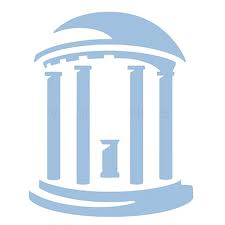 [Speaker Notes: Is this a good test?

The one study that was available was of limited quality and used a retrospective review of patient s/p arthroscopy, which is not representative of a typical population. This test provides weak evidence to support its use in the detection of SLAP tears. 

References:

1. Berg, E. E., and J. V. Ciullo. "A Clinical Test for Superior Glenoid Labral Or 'SLAP' Lesions." Clinical journal of sport medicine : official journal of the Canadian Academy of Sport Medicine 8.2 (1998): 121-3. Web. 


References: 

1. Parentis, M. A., K. J. Mohr, and N. S. ElAttrache. "Disorders of the Superior Labrum: Review and Treatment Guidelines." Clinical orthopaedics and related research (400).400 (2002): 77-87. Web. 

2. Stetson, W. B., and K. Templin. "The Crank Test, the O'Brien Test, and Routine Magnetic Resonance Imaging Scans in the Diagnosis of Labral Tears." The American Journal of Sports Medicine 30.6 (2002): 806-9. Web. 

3. Myers, T. H., J. R. Zemanovic, and J. R. Andrews. "The Resisted Supination External Rotation Test: A New Test for the Diagnosis of Superior Labral Anterior Posterior Lesions." The American Journal of Sports Medicine 33.9 (2005): 1315-20. Web. 

4. Liu, S. H., M. H. Henry, and S. L. Nuccion. "A Prospective Evaluation of a New Physical Examination in Predicting Glenoid Labral Tears." The American Journal of Sports Medicine 24.6 (1996): 721-5. Web. 

5. Nakagawa, S., et al. "Forced Shoulder Abduction and Elbow Flexion Test: A New Simple Clinical Test to Detect Superior Labral Injury in the Throwing Shoulder." Arthroscopy : The Journal of Arthroscopic & Related Surgery : Official Publication of the Arthroscopy Association of North America and the International Arthroscopy Association 21.11 (2005): 1290-5. Web. 

6. Walsworth, M. K., et al. "Reliability and Diagnostic Accuracy of History and Physical Examination for Diagnosing Glenoid Labral Tears." The American Journal of Sports Medicine 36.1 (2008): 162-8. Web.]
Bicep Load Test
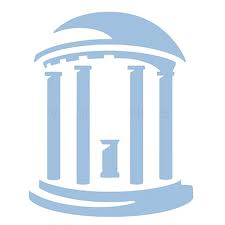 [Speaker Notes: Is this a good test?

This test has excellent psychometric properties but the patient population consisted entirely of patients who reported a history of anterior dislocation and is not representative of the typical patient with shoulder pain. Caution should be exercised with using this test (in isolation) to diagnose for SLAP Tear. 

References: 

1. Kim, S. H., K. I. Ha, and K. Y. Han. "Biceps Load Test: A Clinical Test for Superior Labrum Anterior and Posterior Lesions in Shoulders with Recurrent Anterior Dislocations." The American Journal of Sports Medicine 27.3 (1999): 300-3. Web.]
Bicep Load II Test
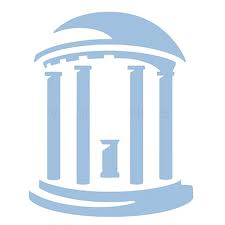 [Speaker Notes: Is this a good test?

Another case of the first to report the test having artificially high psychometrics? Again, caution should be exercised when using this test in isolation to evaluate for SLAP tears. 

References: 

1. Kim, S. H., et al. "Biceps Load Test II: A Clinical Test for SLAP Lesions of the Shoulder." Arthroscopy : The Journal of Arthroscopic & Related Surgery : Official Publication of the Arthroscopy Association of North America and the International Arthroscopy Association 17.2 (2001): 160-4. Web. 

2. Oh, J. H., et al. "The Evaluation of various Physical Examinations for the Diagnosis of Type II Superior Labrum Anterior and Posterior Lesion." The American Journal of Sports Medicine 36.2 (2008): 353-9. Web.]
Labral Tear Tests - Conclusion
You may have noticed that there were no tests that conclusively diagnose labral tears
This point has been echoed in papers by Karlsson (2010), Calvert (2009), and Dessaur (2008)
Current evidence supports the use of “testing clusters” combined with other clinical findings from the history to detect labral pathology
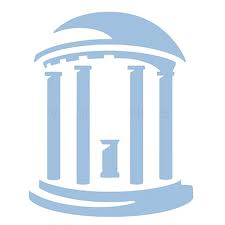 [Speaker Notes: References:

1. Karlsson, J. "Physical Examination Tests are Not Valid for Diagnosing SLAP Tears: A Review." Clinical journal of sport medicine : official journal of the Canadian Academy of Sport Medicine 20.2 (2010): 134-5. Web. 

2. Calvert, E., et al. "Special Physical Examination Tests for Superior Labrum Anterior Posterior Shoulder Tears are Clinically Limited and Invalid: A Diagnostic Systematic Review." Journal of clinical epidemiology 62.5 (2009): 558-63. Web. 

3. Dessaur, W. A., and M. E. Magarey. "Diagnostic Accuracy of Clinical Tests for Superior Labral Anterior Posterior Lesions: A Systematic Review." The Journal of orthopaedic and sports physical therapy 38.6 (2008): 341-52. Web.]
Glenohumeral Instability
Sulcus Sign
Load and Shift
Apprehension/Relocation
Jerk Test
Anterior Release/Surprise Test
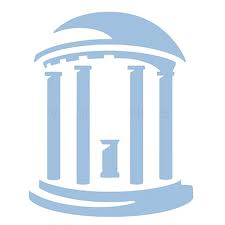 Sulcus Sign
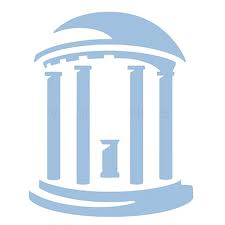 [Speaker Notes: Is this a good test?

Surprisingly this test has been poorly studied, although it is commonly used to evaluate inferior laxity. The evidence does not support its use for this purpose, however, the test may be useful to rule in a superior labral tear when positive for pain. 

References: 

1. Silliman, J. F., and R. J. Hawkins. "Current Concepts and Recent Advances in the Athlete's Shoulder." Clinics in sports medicine 10.4 (1991): 693-705. Web. 

2. Nakagawa, S., et al. "Forced Shoulder Abduction and Elbow Flexion Test: A New Simple Clinical Test to Detect Superior Labral Injury in the Throwing Shoulder." Arthroscopy : The Journal of Arthroscopic & Related Surgery : Official Publication of the Arthroscopy Association of North America and the International Arthroscopy Association 21.11 (2005): 1290-5. Web.]
Load and Shift
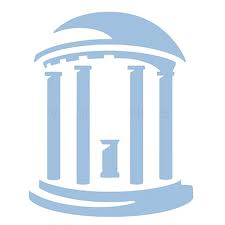 [Speaker Notes: Is this a good test?

Who knows if this is a good test… Evidence is needed before it’s use can be supported. 

References: 

1. Silliman, J. F., and R. J. Hawkins. "Current Concepts and Recent Advances in the Athlete's Shoulder." Clinics in sports medicine 10.4 (1991): 693-705. Web.]
Apprehension/Relocation Test
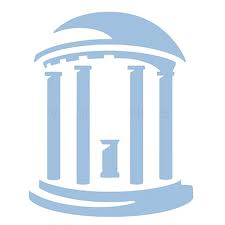 [Speaker Notes: Is this a good test?

Like many special tests, the original apprehension/relocation test has been well evaluated with inconsistent psychometric reports. The Speer paper has convincing evidence to support the use of this test for anterior instability, however, this study had issues with inadequate blinding and the patient population may not represent a typical patient with shoulder pain. A (+) result on the apprehension, relocation, and surprise tests is an excellent cluster for the diagnosis of anterior instability (See CPR section of presentation). 

References: 

1. Guanche, C. A., and D. C. Jones. "Clinical Testing for Tears of the Glenoid Labrum." Arthroscopy : The Journal of Arthroscopic & Related Surgery : Official Publication of the Arthroscopy Association of North America and the International Arthroscopy Association 19.5 (2003): 517-23. Web. 

2. Morgan, C. D., et al. "Type II SLAP Lesions: Three Subtypes and their Relationships to Superior Instability and Rotator Cuff Tears." Arthroscopy : The Journal of Arthroscopic & Related Surgery : Official Publication of the Arthroscopy Association of North America and the International Arthroscopy Association 14.6 (1998): 553-65. Web. 

3. Parentis, M. A., K. J. Mohr, and N. S. ElAttrache. "Disorders of the Superior Labrum: Review and Treatment Guidelines." Clinical orthopaedics and related research (400).400 (2002): 77-87. Web. 

4. Nakagawa, S., et al. "Forced Shoulder Abduction and Elbow Flexion Test: A New Simple Clinical Test to Detect Superior Labral Injury in the Throwing Shoulder." Arthroscopy : The Journal of Arthroscopic & Related Surgery : Official Publication of the Arthroscopy Association of North America and the International Arthroscopy Association 21.11 (2005): 1290-5. Web. 

5. Lo, I. K., et al. "An Evaluation of the Apprehension, Relocation, and Surprise Tests for Anterior Shoulder Instability." The American Journal of Sports Medicine 32.2 (2004): 301-7. Web. 

6.  Speer, K. P., et al. "An Evaluation of the Shoulder Relocation Test." The American Journal of Sports Medicine 22.2 (1994): 177-83. Web. 

7. Parentis, M. A., et al. "An Evaluation of the Provocative Tests for Superior Labral Anterior Posterior Lesions." The American Journal of Sports Medicine 34.2 (2006): 265-8. Web.]
Jerk Test
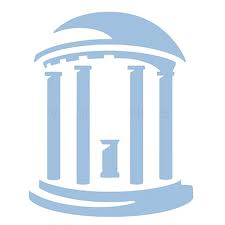 [Speaker Notes: Is this a good test?

This test needs further evaluation, but it appears to have good diagnostic ability to detect posterioinferior labral tears. However, it isn’t a great diagnostic test for superior labral tear.

References: 

1. Kim, S. H., et al. "The Kim Test: A Novel Test for Posteroinferior Labral Lesion of the Shoulder--a Comparison to the Jerk Test." The American Journal of Sports Medicine 33.8 (2005): 1188-92. Web. 

2. Nakagawa, S., et al. "Forced Shoulder Abduction and Elbow Flexion Test: A New Simple Clinical Test to Detect Superior Labral Injury in the Throwing Shoulder." Arthroscopy : The Journal of Arthroscopic & Related Surgery : Official Publication of the Arthroscopy Association of North America and the International Arthroscopy Association 21.11 (2005): 1290-5. Web.]
Anterior Release/Surprise Test
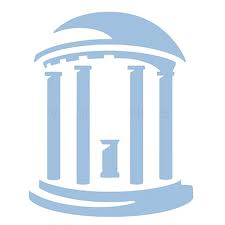 [Speaker Notes: Is this a good test?

Though the quality of these studies are of concern, the test appears to have good psychometric properties for the diagnosis of anterior instability. Further research is needed but the test appears to have diagnostic value. 

References: 

1. Gross, M. L., and M. C. Distefano. "Anterior Release Test. A New Test for Occult Shoulder Instability." Clinical orthopaedics and related research (339).339 (1997): 105-8. Web. 

2. Lo, I. K., et al. "An Evaluation of the Apprehension, Relocation, and Surprise Tests for Anterior Shoulder Instability." The American Journal of Sports Medicine 32.2 (2004): 301-7. Web.]
Special Test - Conclusion
Not all special tests are created equal
Tests used in isolation are often poor predictors of pathology
Clinical prediction rules / testing clusters have been suggested to improve our ability to diagnosis certain pathologies
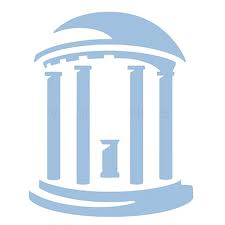 Sections
Section 1 – Understanding Psychometric Properties of Special Tests
Section 2 – Special Tests of the Shoulder
Section 3 – Understanding Clinical Prediction Rules
Section 4 – Clinical Prediction Rules of the Shoulder
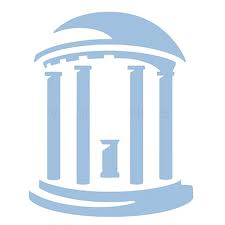 Clinical Prediction Rules (CPR)
CPR’s - tools designed to aid clinicians in determining a diagnosis, prognosis, or likely response to an intervention1

CPR’s use statistically significant findings from the history, physical examination, and/or diagnostic tests to predict a condition or outcome of interest1
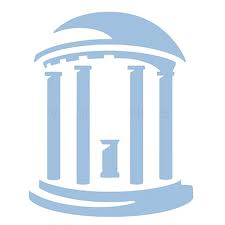 Glynn PE, Weisbach PC. Clinical Prediction Rules: A Physical Therapy Reference Manual. Sudbury, MA: Jones and Bartlett Publishers; 2011.
Clinical Prediction Rules (CPR)
Types of CPR’s1

Diagnostic – helps to determine the probability that a patient has a particular condition
Prognostic – provides information about the likely outcome of patients with a specific condition
Interventional – helps to determine which patients are likely to respond favorably            to an intervention
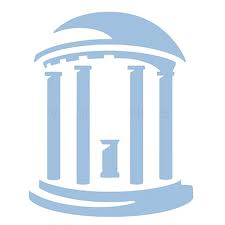 1. Glynn PE, Weisbach PC. Clinical Prediction Rules: A Physical Therapy Reference Manual. Sudbury, MA: Jones and Bartlett Publishers; 2011.
[Speaker Notes: Diagnostic - CPR for impingement syndrome: (+) Hawkins Kennedy, (+) painful arc sign, (+) infraspinatus strength test. Having 3 positives gives you a likelihood ratio of 10.61

Prognostic - longer duration of symptoms, a gradual onset of symptoms and high pain intensity at baseline were consistently associated with a poor outcome (shoulder pain) 6 months and 6 weeks follow up2.

Interventional - CPR for manipulation in low back pain (symptom duration, symptom location, fear-avoidance beliefs, lumbar mobility, and hip rotation range of motion).  A patient who was positive on the rule and received manipulation has a 92% chance of a successful outcome3.

References: 

1. Park, H. B., et al. "Diagnostic Accuracy of Clinical Tests for the Different Degrees of Subacromial Impingement Syndrome." The Journal of bone and joint surgery.American volume 87.7 (2005): 1446-55. Web. 

2. Kuijpers T, van der Windt DA, Boeke AJ, Twisk JW, Vergouwe Y, Bouter LM, van der Heijden GJ. Clinical prediction rules for the prognosis of shoulder pain in general practice. Pain. 2006 Feb;120(3):276-85. Epub 2006 Jan 19.

3. Childs JD, Fritz JM, Flynn TW, Irrgang JJ, Johnson KK, Majkowski GR, Delitto A. A clinical prediction rule to identify patients with low back pain most likely to benefit from spinal manipulation: a validation study. Ann Intern Med. 2004 Dec 21;141(12):920-8.]
Clinical Prediction Rules (CPR)
When are CPR’s needed:

Highly prevalent conditions

Conditions with diagnostic uncertainty

Conditions with diagnostic heterogeneity

Conditions with high practice variation
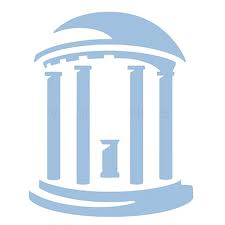 Glynn PE, Weisbach PC. Clinical Prediction Rules: A Physical Therapy Reference Manual. Sudbury, MA: Jones and Bartlett Publishers; 2011.
[Speaker Notes: Highly prevalent conditions example: Shoulder impingement
Diagnostic uncertainty example: Fracture
Diagnostic heterogeneity example: Impingement vs. rotator cuff tear
High practice variation example: Treatment of LBP]
CPR’s - Development
Derivation
Prospective cohort design is most common
Steps:
Find a specific patient population
Define the outcome of interest
Establish predictor variables
Use a reference standard to see if they have the condition (diagnostic) or perform an intervention (interventional)
Use statistics to determine what variables are most predictive
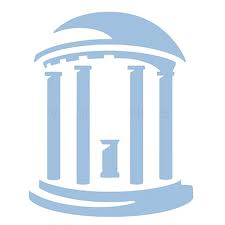 Glynn PE, Weisbach PC. Clinical Prediction Rules: A Physical Therapy Reference Manual. Sudbury, MA: Jones and Bartlett Publishers; 2011.
[Speaker Notes: A prospective cohort study follows similar individuals (cohorts) who differ with respect to certain factors over a period of time, helps to determine how these factors affect a certain outcome.

Example: ICPR trial – you identify a group of patients (acute low back pain), then give them a through exam and record selected variables (time since onset, radicular symptoms, lumbar hypo-mobility), then you manipulate every patient, finally you see who gets better and find out what made them different from people who did not respond. Those factors are your clinical prediction rule. 

Cross sectional designs are ideal for diagnostic studies (as they examine the effects of variables at one point in time). Prospective cohorts are ideal for prognostic studies (because they track patients over time). RCT’s are often better designs for interventional CPR’s (to identify predictor variables appropriately).

Predictive variables are examined using a multivariate analysis to determine their contribution in the selected outcome. It is important to note that the variable that is most significant (predictive) is not always included in the CPR. Example: The five variables retained in the Flynn CPR for LBP manipulation are not a combination of the 5 greatest individual predictors.]
CPR’s - Development
Validation
Purpose
Confirm that the original predictor variables are not due to chance or study design
Confirm that the predictor variables are not specific to the narrow population used in the derivation study (generalizable) 
This often requires new therapists, subjects, and a different setting
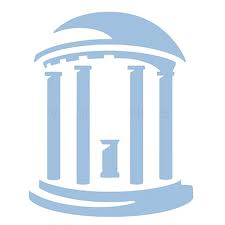 Glynn PE, Weisbach PC. Clinical Prediction Rules: A Physical Therapy Reference Manual. Sudbury, MA: Jones and Bartlett Publishers; 2011.

McGinn, T. G., et al. "Users' Guides to the Medical Literature: XXII: How to use Articles about Clinical Decision Rules. Evidence-Based Medicine Working Group." JAMA : the journal of the American Medical Association 284.1 (2000): 79-84. Web.
CPR’s - Development
Impact Analysis
Determines the impact of the CPR on clinical practice
Random control trials are most useful, with randomization among multiple study sites
Helps to determine CPR accuracy with and without real life modifications
Helps to determine large scale safety and efficiency of use
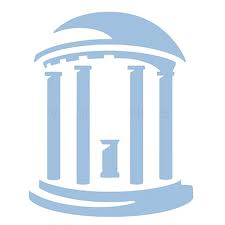 Glynn PE, Weisbach PC. Clinical Prediction Rules: A Physical Therapy Reference Manual. Sudbury, MA: Jones and Bartlett Publishers; 2011.

McGinn, T. G., et al. "Users' Guides to the Medical Literature: XXII: How to use Articles about Clinical Decision Rules. Evidence-Based Medicine Working Group." JAMA : the journal of the American Medical Association 284.1 (2000): 79-84. Web.
CPR’s - Development
Strategies for improving CPR’s in PT
Studies need 10-15 subjects per evaluated variable
Examine a large number of variables to make sure that all factors are analyzed 
Make sure that the clinicians administering/gathering the predictive variables are blinded
Use quality outcome measures
Conduct validation and impact analysis       studies
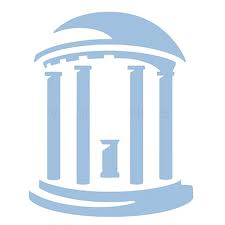 Glynn PE, Weisbach PC. Clinical Prediction Rules: A Physical Therapy Reference Manual. Sudbury, MA: Jones and Bartlett Publishers; 2011.
[Speaker Notes: Sample example:  if you’re examining 11 variable to determine which 3-4 are the best predictors you still need 110-165 subjects]
CPR’s - Evaluation
Grading Scale
Level I
CPR’s that have been implemented on a large scale and affect the quality/economy of care

Level II 
CPR’s that have been validated in broad patient populations
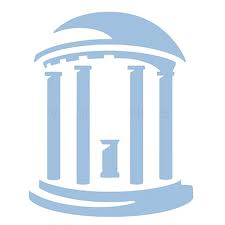 Glynn PE, Weisbach PC. Clinical Prediction Rules: A Physical Therapy Reference Manual. Sudbury, MA: Jones and Bartlett Publishers; 2011.

McGinn, T. G., et al. "Users' Guides to the Medical Literature: XXII: How to use Articles about Clinical Decision Rules. Evidence-Based Medicine Working Group." JAMA : the journal of the American Medical Association 284.1 (2000): 79-84. Web.
CPR’s - Evaluation
Grading Scale
Level III 
CPR’s that have been validated in specific patient populations

Level IV 
CPR’s that have been derived but have not been validated
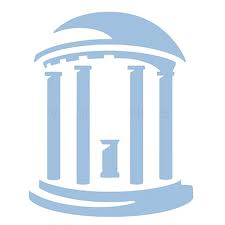 Glynn PE, Weisbach PC. Clinical Prediction Rules: A Physical Therapy Reference Manual. Sudbury, MA: Jones and Bartlett Publishers; 2011.

McGinn, T. G., et al. "Users' Guides to the Medical Literature: XXII: How to use Articles about Clinical Decision Rules. Evidence-Based Medicine Working Group." JAMA : the journal of the American Medical Association 284.1 (2000): 79-84. Web.
Sections
Section 1 – Understanding Psychometric Properties of Special Tests
Section 2 – Special Tests of the Shoulder
Section 3 – Understanding Clinical Prediction Rules
Section 4 – Clinical Prediction Rules of the Shoulder
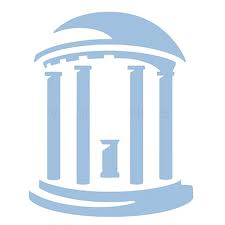 CPR’s of the Shoulder
Impingement
Rotator Cuff Tear
Instability 
Labral Tear
Bicep Tendinopathy
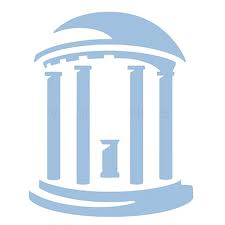 CPR’s Impingement
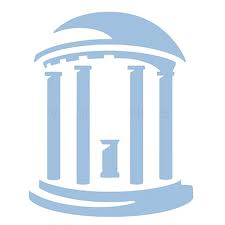 [Speaker Notes: Though these CPR have yet to be validated, consistent findings from multiple studies (Park and Michener) suggests moderately strong evidence that 3 or more (+) impingement tests is a good predictor of sub-acromial impingement and better than the individual tests alone. 

References: 

Malhi AM, Khan R. Correlation between clinical diagnosis and arthroscopic findings of the shoulder. Postgrad Med J. 2005 Oct;81(960):657-9.

Calis, M., et al. "Diagnostic Values of Clinical Diagnostic Tests in Subacromial Impingement Syndrome." Annals of the Rheumatic Diseases 59.1 (2000): 44-7. Web. 

Park, H. B., et al. "Diagnostic Accuracy of Clinical Tests for the Different Degrees of Subacromial Impingement Syndrome." The Journal of bone and joint surgery.American volume 87.7 (2005): 1446-55. Web. 

Michener, L. A., et al. "Reliability and Diagnostic Accuracy of 5 Physical Examination Tests and Combination of Tests for Subacromial Impingement." Archives of Physical Medicine and Rehabilitation 90.11 (2009): 1898-903. Web.]
CPR’s Rotator Cuff Tear
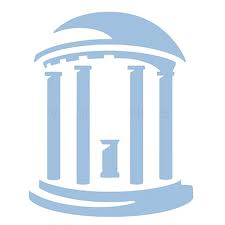 [Speaker Notes: Although none of the CPR’s have been validated, there is moderate evidence to suggest that age over 60 and External Rotation weakness plus either a (+) drop arm or (+) empty can test gives the examiner reasonable evidence that a rotator cuff tear is present. 

References: 

Malhi AM, Khan R. Correlation between clinical diagnosis and arthroscopic findings of the shoulder. Postgrad Med J. 2005 Oct;81(960):657-9. 
Litaker D, Pioro M, El Bilbeisi H, Brems J. Returning to the bedside: using the history and physical examination to identify rotator cuff tears. J Am Geriatr Soc. 2000 Dec;48(12):1633-7.
MacDonald, P. B., P. Clark, and K. Sutherland. "An Analysis of the Diagnostic Accuracy of the Hawkins and Neer Subacromial Impingement Signs." Journal of shoulder and elbow surgery / American Shoulder and Elbow Surgeons ...[et al.] 9.4 (2000): 299-301. Web. 
Ardic, F., et al. "Shoulder Impingement Syndrome: Relationships between Clinical, Functional, and Radiologic Findings." American Journal of Physical Medicine & Rehabilitation / Association of Academic Physiatrists 85.1 (2006): 53-60. Web. 
Park, H. B., et al. "Diagnostic Accuracy of Clinical Tests for the Different Degrees of Subacromial Impingement Syndrome." The Journal of bone and joint surgery.American volume 87.7 (2005): 1446-55. Web. 
Bak, K., et al. "The Value of Clinical Tests in Acute Full-Thickness Tears of the Supraspinatus Tendon: Does a Subacromial Lidocaine Injection Help in the Clinical Diagnosis? A Prospective Study." Arthroscopy : The Journal of Arthroscopic & Related Surgery : Official Publication of the Arthroscopy Association of North America and the International Arthroscopy Association 26.6 (2010): 734-42. Web. 
Murrell, G. A., and J. R. Walton. "Diagnosis of Rotator Cuff Tears." Lancet 357.9258 (2001): 769-70. Web.]
CPR’s Instability
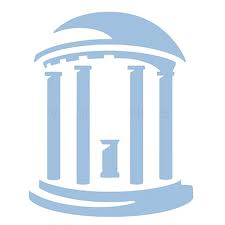 [Speaker Notes: Although none of the CPR’s have been validated, the consistency of the data suggests that a (+) result on the apprehension, relocation, and surprise tests indicates a high probability of anterior instability. 

References: 

Malhi AM, Khan R. Correlation between clinical diagnosis and arthroscopic findings of the shoulder. Postgrad Med J. 2005 Oct;81(960):657-9. 
Lo, I. K., et al. "An Evaluation of the Apprehension, Relocation, and Surprise Tests for Anterior Shoulder Instability." The American Journal of Sports Medicine 32.2 (2004): 301-7. Web. 
Farber, A. J., et al. "Clinical Assessment of Three Common Tests for Traumatic Anterior Shoulder Instability." The Journal of bone and joint surgery.American volume 88.7 (2006): 1467-74. Web.]
CPR’s Labral Tears
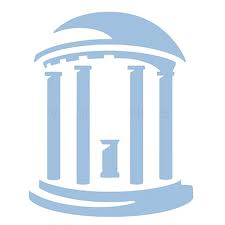 [Speaker Notes: Again, no CPR validation. The most popular components of these clusters are O’Brien’s, Relocation, and Apprehension. (+) finding on these tests in younger overhead patients with a known mechanism of injury may provide solid evidence that a labral tear is present. 

References: 

Guanche, C. A., and D. C. Jones. "Clinical Testing for Tears of the Glenoid Labrum." Arthroscopy : The Journal of Arthroscopic & Related Surgery : Official Publication of the Arthroscopy Association of North America and the International Arthroscopy Association 19.5 (2003): 517-23. Web.
 Oh, J. H., et al. "The Evaluation of various Physical Examinations for the Diagnosis of Type II Superior Labrum Anterior and Posterior Lesion." The American Journal of Sports Medicine 36.2 (2008): 353-9. Web. 
Walsworth, M. K., et al. "Reliability and Diagnostic Accuracy of History and Physical Examination for Diagnosing Glenoid Labral Tears." The American Journal of Sports Medicine 36.1 (2008): 162-8. Web.]
CPR’s Bicep Tendinopathy
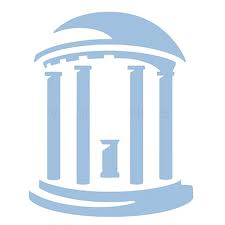 [Speaker Notes: There is little evidence to support the use of either of these CPR’s to improve clinical decision making. 

References: 

Kibler BW, Sciascia AD, Hester P, Dome D, Jacobs C. Clinical utility of traditional and new tests in the diagnosis of biceps tendon injuries and superior labrum anterior and posterior lesions in the shoulder. Am J Sports Med. 2009 Sep;37(9):1840-7. Epub 2009 Jun 9.
Gill, H. S., et al. "Physical Examination for Partial Tears of the Biceps Tendon." The American Journal of Sports Medicine 35.8 (2007): 1334-40. Web.]
Thank You
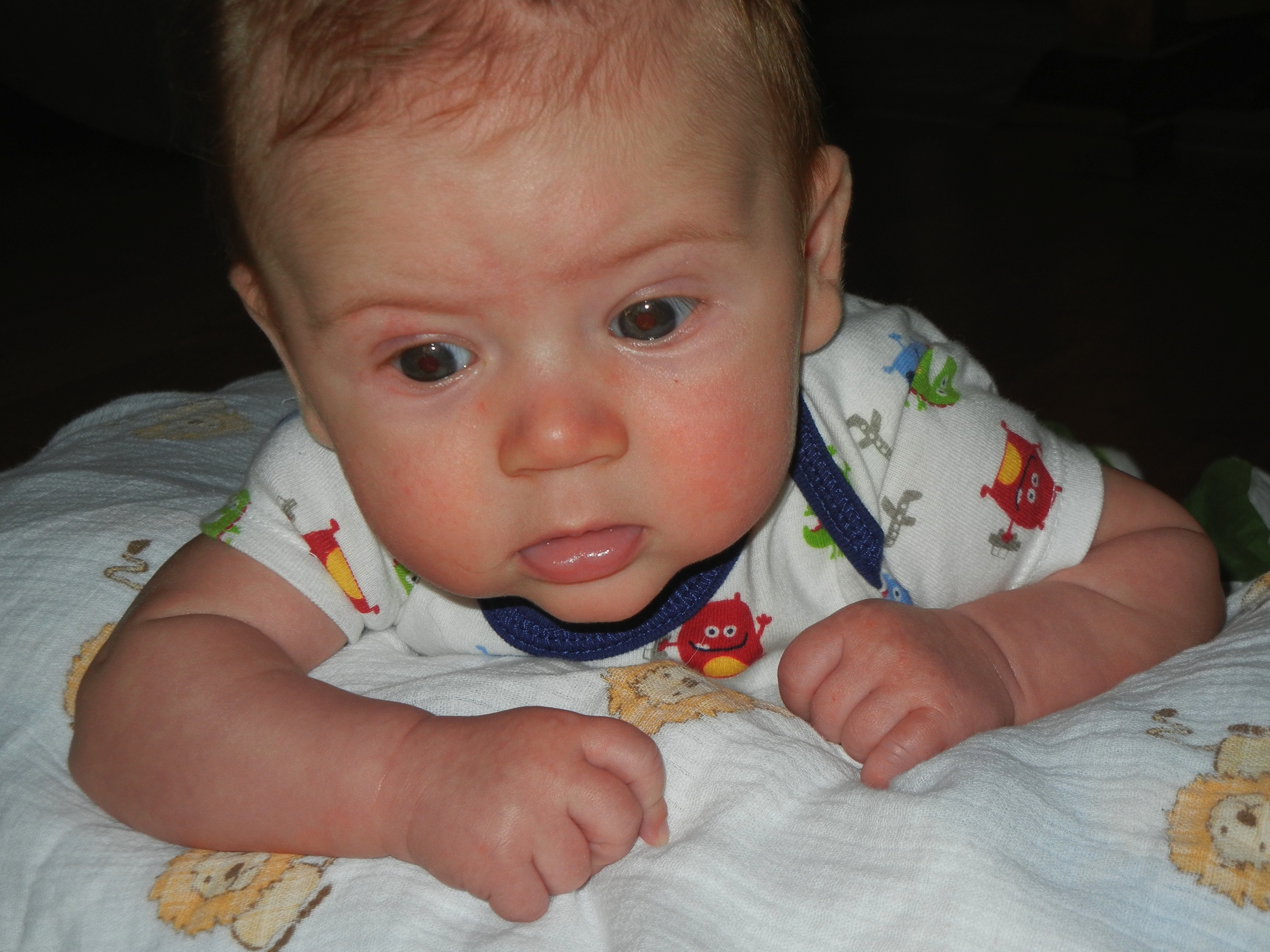 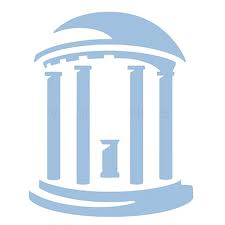